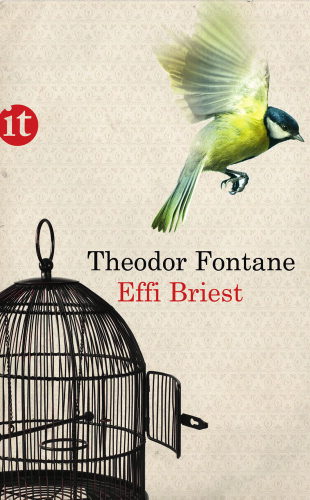 Theodor Fontane
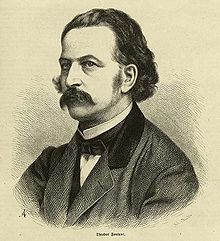 Effi Briest
Radka DuškováLektüreklub I          
9. 12. 2012
Theodor Fontane(1818–1898)
1818 in Neuruppin geboren
Friedrich – Wilhelms Gymnasium
Gewerbeschule in Berlin
für eine Ausbildung des Apothekers entschied
1844 – 1865 „Tunnel über der Spree“
Korrespondent für die „Zentralstelle Deutscher Pressangelegenheiten“
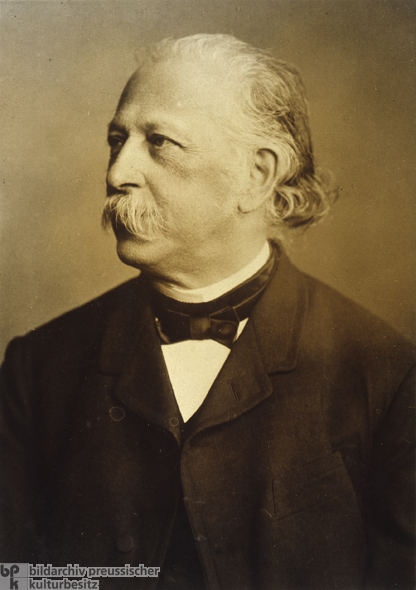 Theodor Fontane
Tätigkeit für „Kreuz - Zeitung“ und Vossische Zeitung
Deutsch - Französischen Krieg  		-Kriegsberichterstatter 
1850 heiratete Emilie Rouanet – Kummer
8 Kinder
nur drei davon erwachsen wurden
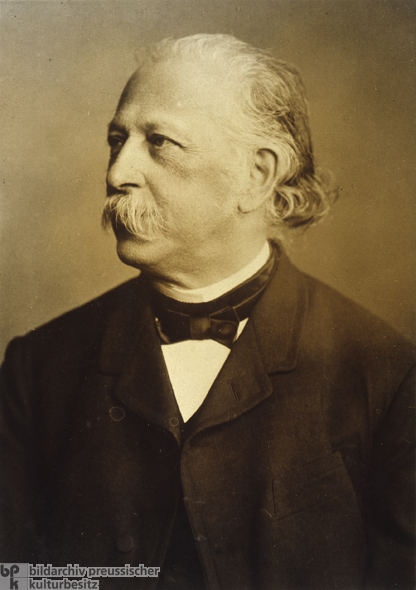 Andere Werke
Heinrichs IV. erste Liebe	Novelle
Karl Stuart			Drama
Männer und Helden	Balladen
Ein Sommer in London	Reisebuch
Romane:		L´Adultera 			Frau Jenny Treibel 			Irrungen, Wirrungen 			Effi Briest 			Stechlin
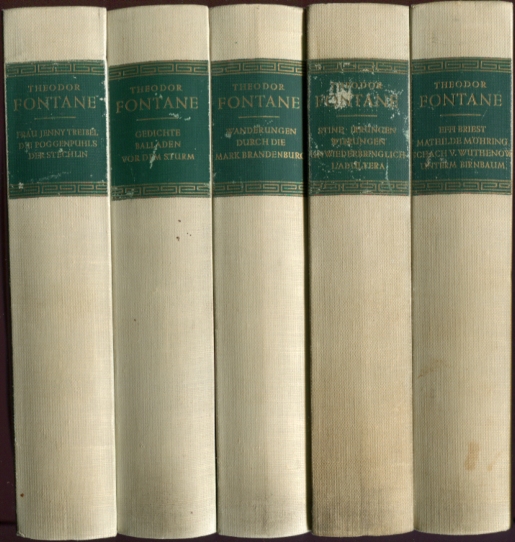 Historischer Hintergrund
1862 Otto von Bismarck zum preußischen Ministerpräsidenten
Österreich X Preußen: Schlacht bei Königgrätz
		 - Preußen gewann
Norddeutscher Bund 
		-  Otto von Bismarck zum Bundeskanzler
Historischer Hintergrund
Deutsch – Französischer Krieg (1870-1871) 	- Frankreich verlor
Deutschland zu einer Großmach
Industrialisierung 
	Bourgeoisie 		X		Proletariat
	 - Privilegien 			14 Arbeitsstunden 					keine Sicherheit
						Armut
Poetischen Realismus
die deutsche Variante des europäischen Realismus
die kritische Darstellung der Gesellschaft
das Gefühl des Autors
Mensch in seinem Alltag
Autoren  - aus dem Bürgertum
Effi Briest
Kritik an den Konventionen und Normen der preußischen Gesellschaft
Hauptthema	 - Ehe, Ehebruch 			 - Scheidung, Pflichtgefühldie Rolle der Frauen
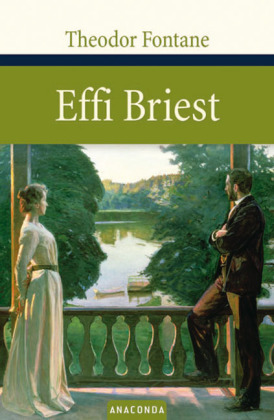 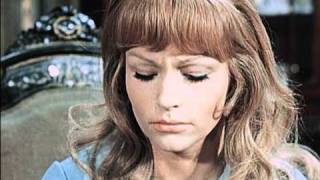 Inhalt
Effi Briest + Geert von Innstetten
Umzug nach Kessin
Effi  - häufig allein
Freundschaft mit dem Apotheker Gieshübler
Die Geburt ihrer Tochter Annie
Einsamkeit - >eine kurze Affäre mit Crampas
Versetzung Innstettens nach Berlin
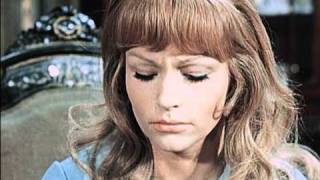 Inhalt
Nach 6 Jahren  - die Entdeckung der alten Liebesbriefe von Crampas
Duell  - Crampas ist tot 
Die Scheidung  - Annie bleibt bei Instetten
Effie von der Gesellschaft isoliert
 die Krankheit  - >die Rückkehr in Hohen – Cremmen
Erstes Kapitel und zweites Kapitel
Efi Briest

Charakterisieren sie die Figuren von Effi Briest und Innstetten(Unterschiede zwischen beiden)

Welche Rolle spielt Frau von Briest im Heirat von Effi und Gert?
Siebenundzwanzigstes Kapitel
Welche Beziehung war zwischen Effi und Major Crampas? 
Welches Dilemma muss Innstetten in  Siebenundzwanzigster Kapitel lösen?
Was findet Innstetten das wichtigste in dieser Situation?
Welche realistischen Aspekte finden sie im Auszug?
Die Rolle der Frauen
Fontane – Sympathie für Frauen

Femininen Themen und Perspektive

Frauen als Opfer und Leidende
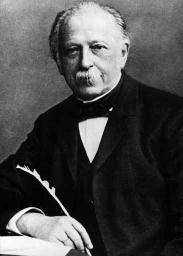 Danke für Ihre Aufmerksamkeit